The United Kingdom
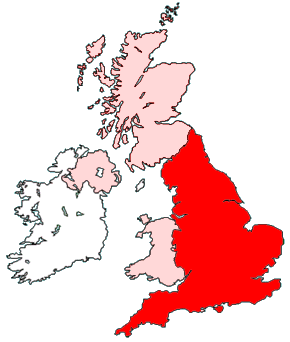 Scotland
N. Ireland
England
Wales
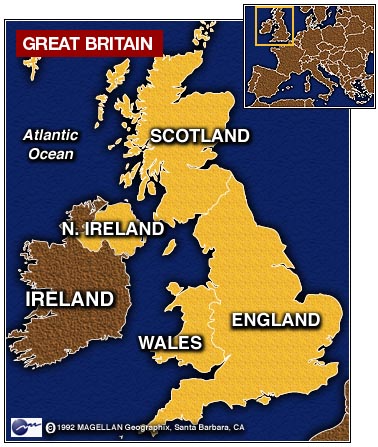 The thistle is a symbol of…
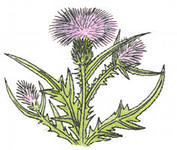 Scotland
The daffodil is a symbol of…
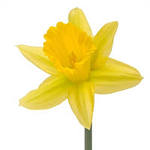 Wales
The Tudor rose is a symbol of…
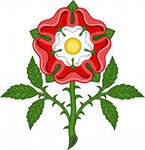 England
The shamrock  is a symbol of…
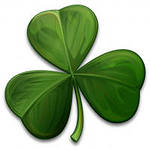 The Northern Ireland
These are the coat of arms and the flag  of…
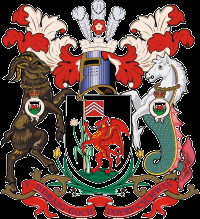 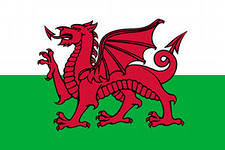 Wales
These are the coat of arms and the flag  of…
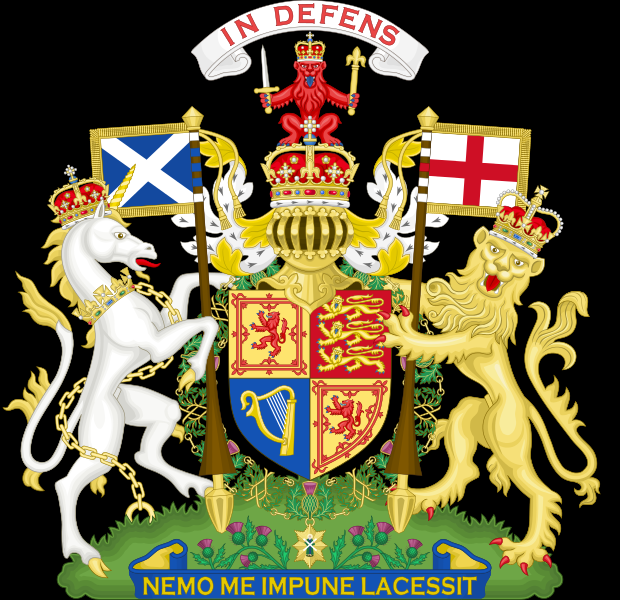 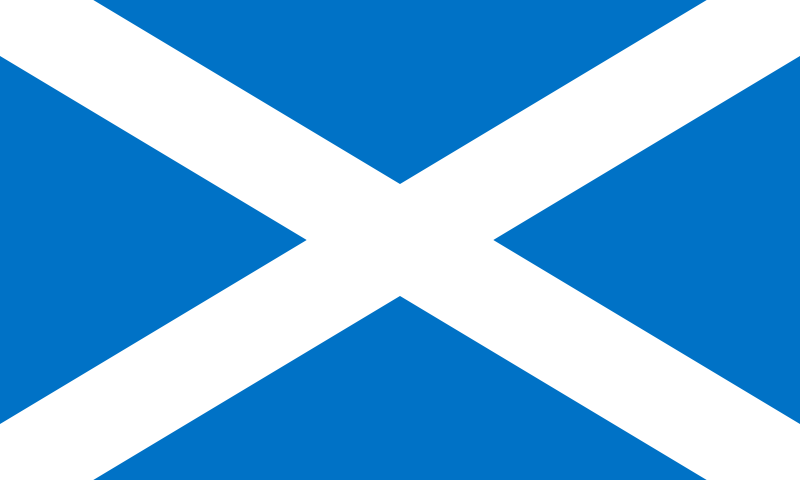 Scotland
These are the coat of arms and the flag  of…
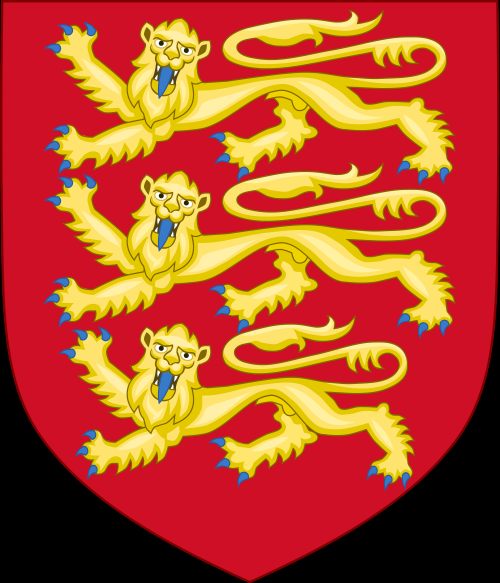 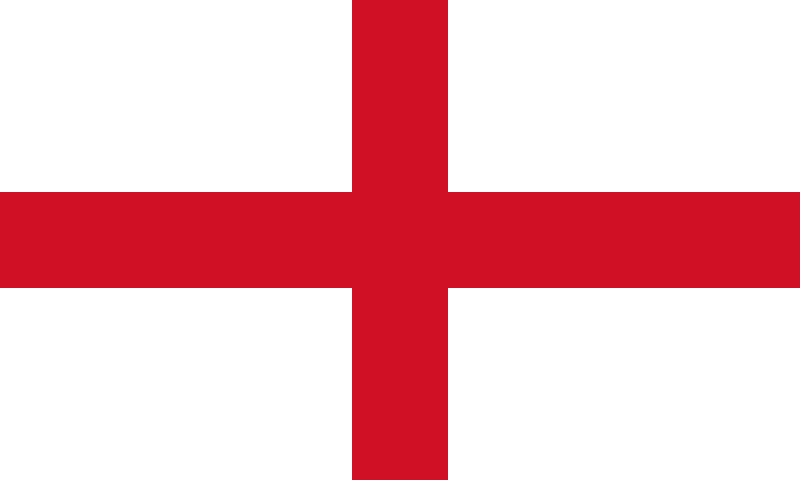 England
Belfast is the  main city of…
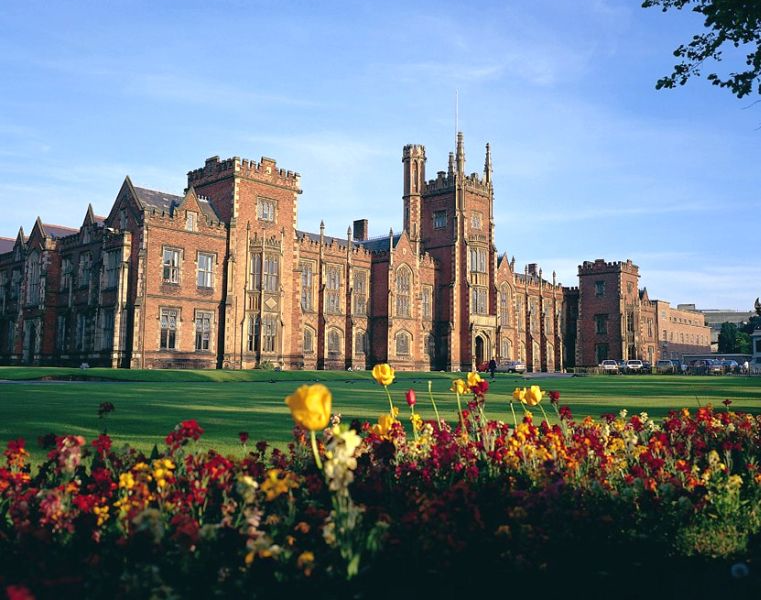 The Northern Ireland
London is the main city of…
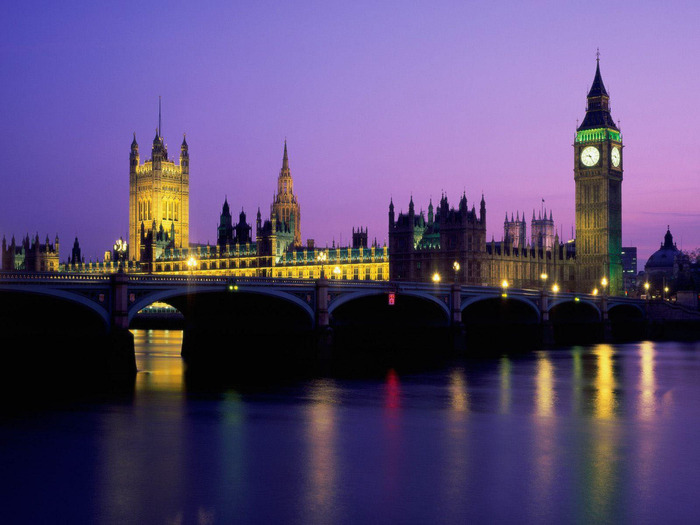 England
Edinburgh is the main city of…
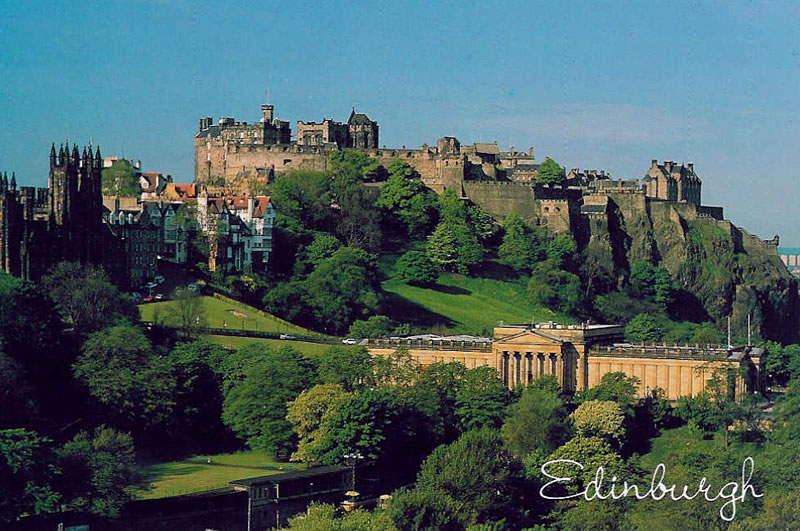 Scotland
Cardiff is the main city of…
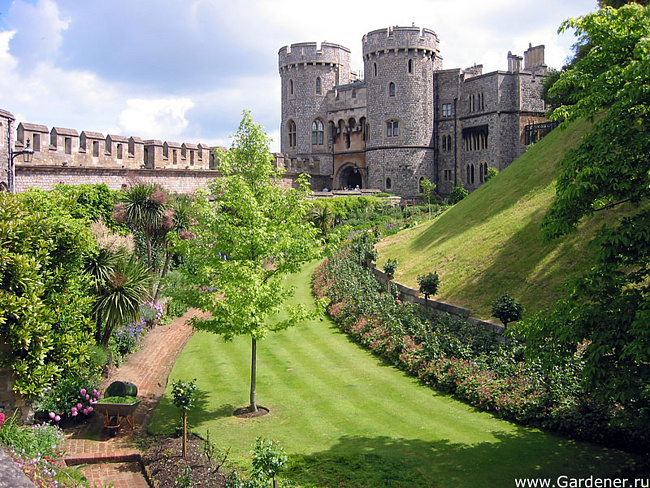 Wales
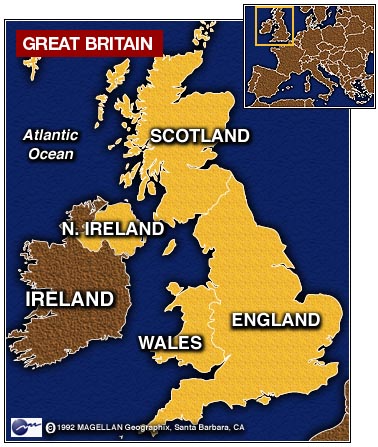 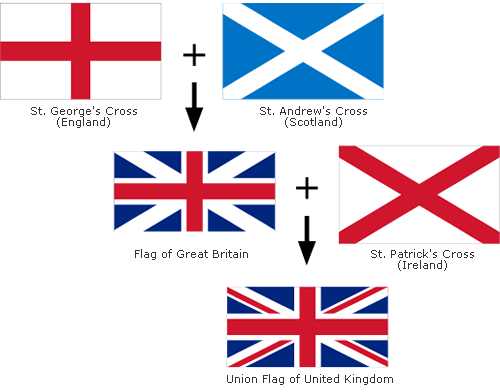 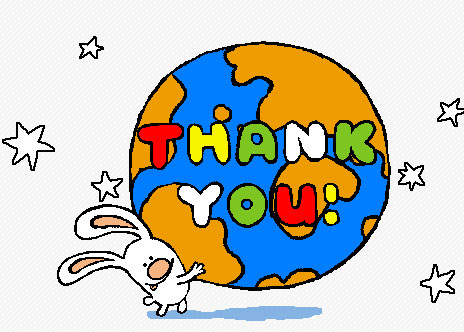